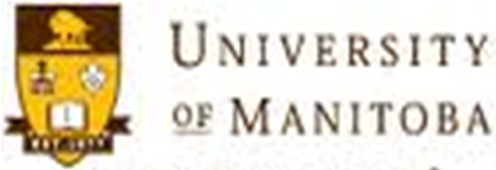 Examining the Effect of a Simple  
                     Memory Tool
Participants Needed for Research Study
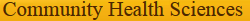 WHAT IS THIS STUDY ABOUT? This study explores assistance with memory by methods such as checklists, diaries, and strategies that are tailored to a participant’s needs of daily life.
 
WHAT IS REQUIRED? The intervention will consist of: a) attending three weekly one hour sessions with the researcher; and b) completing daily checklists and diaries in between the sessions. The tasks will take less than 30 minutes a day, and the entire involvement in the study should total less than 10 hours.  The tasks may be performed independently by the participant or with assistance from a person such as a caregiver. 

WHAT ARE THE TASKS? Participants choose the tasks according to their own memory goals. Goals may involve Activities of Daily Living (ADL) or Instrumental Activities of Daily Living (IADL). Goals may involve tasks such as remembering names, keys, appointments, or birthdates.

WHERE IS THE STUDY BEING CONDUCTED? The three sessions and memory tasks will take place at locations that the participant chooses. The location may be at the participant’s residence or at a public place such as a coffee shop. 

WHO IS ELIGIBLE TO PARTICIPATE? Participants must be aged 55 and over. 

WHAT IS STUDY USED FOR? The study is Daniel Saltel’s Master’s thesis. It is hoped that it will help to develop tools to assist people with memory in daily living in the future.
For more information please contact Daniel SaltelDepartment of Community Health Science, University of Manitoba
Research Study Memory
Daniel Saltel (204)-257-7145
Email: umsalt23@myumanitoba.ca
Research Study Memory
Daniel Saltel (204)-257-7145
Email: umsalt23@myumanitoba.ca
Research Study Memory
Daniel Saltel (204)-257-7145
Email: umsalt23@myumanitoba.ca
Research Study Memory
Daniel Saltel (204)-257-7145
Email: umsalt23@myumanitoba.ca
Research Study Memory
Daniel Saltel (204)-257-7145
Email: umsalt23@myumanitoba.ca
Research Study Memory
Daniel Saltel (204)-257-7145
Email: umsalt23@myumanitoba.ca
Research Study Memory
Daniel Saltel (204)-257-7145
Email: umsalt23@myumanitoba.ca
Research Study Memory
Daniel Saltel (204)-257-7145
Email: umsalt23@myumanitoba.ca
Research Study Memory
Daniel Saltel (204)-257-7145
Email: umsalt23@myumanitoba.ca
Research Study Memory
Daniel Saltel (204)-257-7145
Email: umsalt23@myumanitoba.ca
Research Study Memory
Daniel Saltel (204)-257-7145
Email: umsalt23@myumanitoba.ca
Research Study Memory 
Daniel Saltel (204)-257-7145
Email: umsalt23@myumanitoba.ca